Taking your automation to the nextlevel with PowerShell 7
Joey Aiello	Program Manager
Jeffrey Snover	Technical Fellow
Agenda
Evolution of PowerShell
Our Sacred Vow
PowerShell 7
7.0 LTS
7.1
7.2 LTS and beyond…
Innovation in PowerShell
Covid-19
Wow!
The world has always been, is, and will always be, messy
Values: adaptability, resilience, robustness, automation
F5 moment
Figure out what serves you and what does not serve you
Invest in what does, drop what does not
[Speaker Notes: - At this time, the companies that will succeed are those who are operationally excellent at critical things]
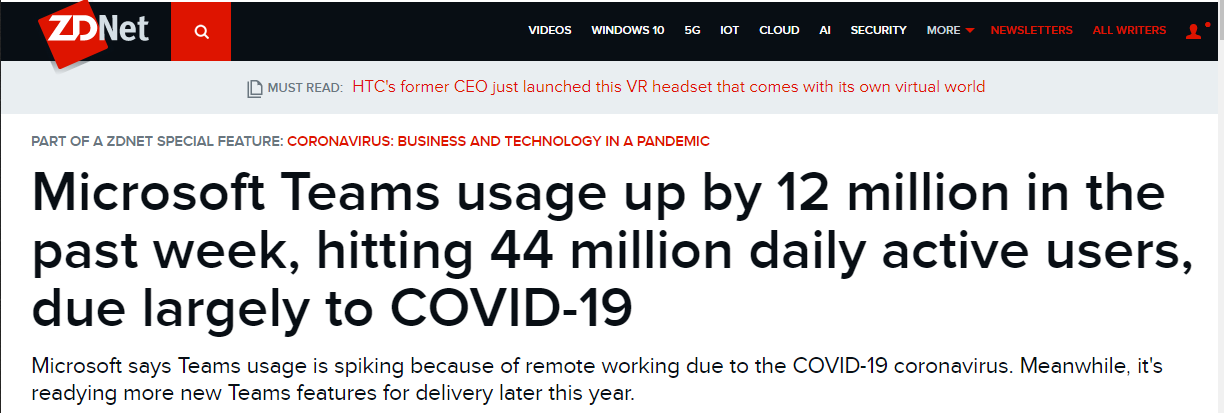 PowerShell Served Microsoft Teams
Exec Incident Manager for European expansion of Teams
PowerShell everywhere! 
Diagnostics, operations, repair, provisioning, …
Verbosity and clarity are a gift in stressful periods
Automating up & down
Success!
[Speaker Notes: Scaling down was just as critical in order to reclaim resources and compute power]
To secure peace is to prepare for war – Clausewitz
To secure calm is to prepare for drama - Snover
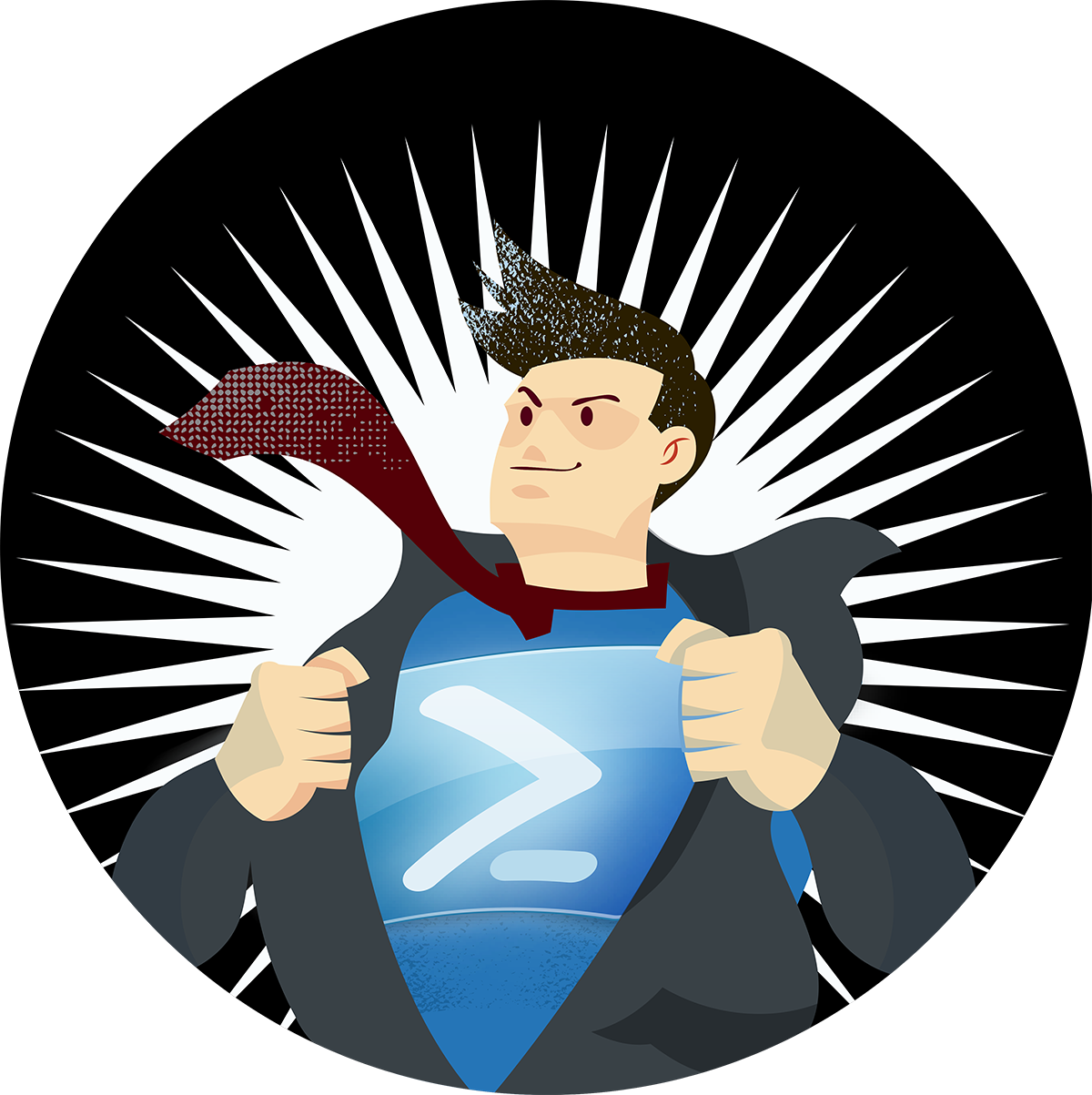 PowerShell 7 is a 20-year story of preparing you for drama
Getting to PowerShell 7
Shell of An Idea by Don Jones
https://donjones.com/books/shell-of-an-idea/
Sacred Vow
Learn PowerShell and your value will continue to appreciate over time
Windows PowerShell 1.0 – 2.0
COM
Registry
Win32
Files
.NET
WMI/CIM
[Speaker Notes: Windows and Windows Server were messy worlds
	All about no-drama
	Task-oriented abstractions
	Common tasks (-Verbose, -Whatif, -Debug, -Confirm, etc.)
unified disparate Windows APIs for universal Windows management
Technology focus in the early days
Programmatic shell]
Windows PowerShell 3.0 – 5.0
Networking
COM
Identity
Registry
Security
Storage
Win32
Files
Hyper-V
.NET
WinRM Remoting
WMI/CIM
[Speaker Notes: Move to scenario focus
Feature/role teams joined these technologies together to create simpler units of automation for customers who couldn’t or didn’t want to glue APIs themselves

Shipped in Windows

Distributed automation infrastructure]
PowerShell Core 6.x: Ubiquity!
Networking
Cloud
Azure/ARM
AWS
GCP
VMware
Distributions
Docker
CI/CD platforms
.NET SDK
Portability
COM
Identity
Registry
Security
Storage
Win32
REST / JSON
Files
Hyper-V
SSH
.NET
OS
Linux
macOS
WinRM Remoting
WMI/CIM
[Speaker Notes: Increased the scope of integration technologies
Introduction of ubiquity: meet all customers where their automation needs already exist
Cross-platform!]
PowerShell Core 6.x: Ubiquity!
Networking
Cloud
Azure/ARM
AWS
GCP
VMware
Distributions
Docker
CI/CD platforms
.NET SDK
Portability
COM
Identity
Registry
Security
Storage
Win32
REST / JSON
Files
Hyper-V
SSH
.NET
OS
Linux
macOS
Note this portion outside the circle was Windows compatibility that we (temporarily) lost in the transition to .NET / PowerShell Core
WinRM Remoting
WMI/CIM
PowerShell 7.0
Networking
Cloud
Azure/ARM
AWS
GCP
VMware
Distributions
Docker
CI/CD platforms
.NET SDK
Portability
COM
Identity
Registry
Security
Storage
Win32
REST / JSON
Files
With .NET Core 3.1, our own efforts to port inbox Windows modules, and the Windows compatibility layer for the vast majority of these APIs, features, and cmdlets have returned
Hyper-V
SSH
.NET
OS
Linux
macOS
WinRM Remoting
WMI/CIM
Why PowerShell 7?
PowerShell Startups (normalized for 28 days)
[Speaker Notes: Over 5x usage in the last year!]
PowerShell Startups by OS
Windows is growing at a steady clip too
Majority usage is on
Linux!
[Speaker Notes: Adoption rate of 6.x -> 7.x
Top shows high Windows growth
Bottom shows large upgrade trend from 6.x to 7.x]
PowerShell Startups by Version
Within six months, over 90% of 6.x users moved to 7.0
[Speaker Notes: Adoption rate of 6.x -> 7.x
Top shows high Windows growth
Bottom shows large upgrade trend from 6.x to 7.x]
PowerShell 7 Fulfills the Sacred Vow
7.0 LTS
7.1
ForEach-Object -Parallel
Real world improvements showing between 2x-100x speedup
Easier than ever to diagnose errors 
New error views 
Get-Error cmdlet
Backwards compatibility with Windows PowerShell
Native compatibility for more modules than ever: aka.ms/PSModuleCompat
Compatibility layer for 99% compatibility on Windows
New operators
Tons of under-the-hood improvements to performance, stability, edge cases, debugging, remoting, logging, etc.
Community release
Closed >1000 community-filed issues since 7.0 RC shipped in December
ARM64 support on Windows
Install and update from the Microsoft Store
PowerShell Innovation and Tooling
PowerShell’s language and runtime need to remain fast and stable
Experimental features let us experiment in PowerShell itself
Get-ExperimentalFeature | Set-ExperimentalFeature
New language features, breaking changes, and features that are subject to change
For everything else, we use modules!
PSReadline
SecretManagement
PowerShellGet 3.0
Notebooks
Microsoft.PowerShell.UnixCompleters
Native tool cmdlet generation
SecretManagement
Never put secrets in your code!

SecretManagement allows you to create and retrieve any secrets from anywhere
[Speaker Notes: Journey of experimentation
Super important that we get security right
Different architectural approaches
Convenience feature
For other providers, you have to set up the “vault” ahead-of-time
Interface for accessing and storing secrets in existing vaults
“Security is never absolute”
Registration metadata is not treated as sensitive
Allows shareable scripts that work across secret stores
Settled on .NET-based SecretStore
Cross-platform
Install-Module Microsoft.PowerShell.SecretManagement -AllowPrerelease
Install-Module Microsoft.PowerShell.SecretStore -AllowPrerelease]
SecretManagement
PowerShellGet 3.0
Benefits
Addresses top customer feedback around ease of installation
Ported to C# for performance and stability
NuGet 3.0 compatibility
NuGet version strings (e.g. “3.0.0-beta.8”) and wildcards (e.g. “[3.0,4)”)
Includes aliases for compatibility with PowerShellGet 2.0
Available now in the PowerShell Gallery
Install-Module PowerShellGet -AllowPrerelease -Force
Default in PowerShell 7.2
[Speaker Notes: Repo priority (internal trusted repos first, public Gallery last)
Better cmdlet surface area (e.g. Find-Module -> Find-PSResource)
No dependency on PackageManagement (aka OneGet)]
Notebooks
Notebooks are interactive documents that mix executable script and rich text
Great for:
Tutorials, learning, and documentation
Semi-manual runbooks
Mixing multiple execution languages in one file
Two kinds of notebooks
.NET Interactive Notebooks: github.com/dotnet/interactive 
Notebook Mode in PowerShell VS Code extension
[Speaker Notes: Link to PS notebooks blog, mention Notebook Mode in VS Code extension]
Notebooks
What’s next?
Generally Available (GA)
PowerShell 7.1 in November
PowerShellGet 3.0 later this year
SecretManagement TBD based on feedback
7.2 LTS roughly 1 year from 7.1 GA
Expect previews as soon as 7.1 GAs
PowerShell 7 available on Download Catalog / MU / WSUS
Interactive improvements in PSReadline
Dynamic help
Tab completion improvements
Intelligent suggestions
And more! Check out Jeffrey and Jason in PowerShell Unplugged
What can you do?
Download and install PowerShell 7
aka.ms/Get-PowerShell
7.0 LTS, 7.1 RC, or (soon!) 7.2 preview
File issues (or contribute!) at github.com/PowerShell/PowerShell 
Check out more projects at github.com/PowerShell 
Follow
The PowerShell Team blog: aka.ms/PSBlog
@PowerShell_Team on Twitter
More PowerShell @ Ignite
PowerShell Unplugged w/ Jeffrey Snover and Jason Helmick
Ask The Experts w/ the PowerShell Team
In Summary
PowerShell 7.1 continues to make you more productive
Manage anything from anywhere
We’re 20 years in and the PowerShell journey has only just begun
Thank you!
Enjoy Ignite 2020!
Hidden Slide: Template Details
Version: Aug 21, 2020